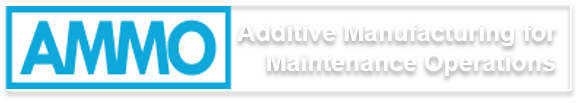 2021 Additive Manufacturing Workshop Outbrief21 JuneVirtual Tracy Frost (OUSD Research & Engineering)/JAMWGMarilyn Gaska (America Makes / Lockheed Martin)Debbie Lilu (NCMS)Ray Langlais (OSD MR / LMI)
1
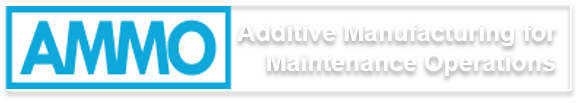 2021 AM Workshop Protocol
Please keep your phones on mute unless you are presenting. Do NOT put your phone on hold. Should you have to temporarily drop off please hang up and call back. 

Questions will be addressed via “Q & A” on AdobeConnect 

Presenters - slides will be advanced by NCMS / LMI

This is an open forum. Slides will be posted on the AMMO WG at  https://ammo.ncms.org/
2
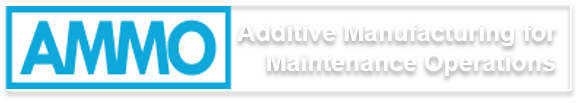 2021 Additive Manufacturing Workshop Outbrief21 JuneVirtual Tracy Frost (OUSD Research & Engineering)/JAMWGMarilyn Gaska (America Makes / Lockheed Martin)Debbie Lilu (NCMS)Ray Langlais (OSD MR / LMI)
3
2021 Additive Manufacturing (AM) WorkshopOutbrief
Purpose: to provide WorkGroup Co-Leaders the opportunities to out-brief their workshop results to include:
Objectives / Planned Deliverables
Accomplishments & Deliverables
Key Takeaways
Recommendations & Next Steps
4
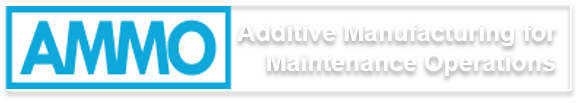 AGENDA
June 21 (Day 5)
1:00 – 5:00 pm   Overview from Planning Committee
Working Group Outbriefs – Working Group Co-Leaders
Closing Remarks & Discussion
Mr. Rob Gold 
Workshop Planning Committee
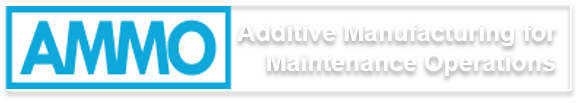 2021 AM Workshop Working Groups
(Tuesday & Thursday)


Research & Development to Advance AM Qualification and Certification – Mark Benedict, Jennifer Wolk, Jeffrey Gaddes, Brandon Ribic
Cybersecurity - Jon Powvens, Greg Shannon, Larry Lynch, Adwoa Amofa
Common AM Data Package Approach (JAMA) – Edilia Correa, Tony Delgado, Michael Ridgway, Chris Babcock, David Wittes
Education and AM Workforce Development - Josh Cramer
6
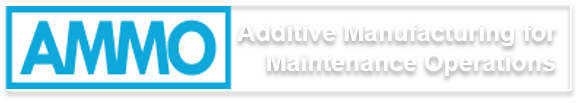 2021 AM Workshop Working Groups (Cont’d)
(Tuesday & Thursday)

AM Standards – Defense industry priorities and addressing the Research and Development gaps – Jesse Chambers & Jim McCabe
Integrated AM Network Response – How industry and government can work together to respond to urgent and important needs – John Wilczynski & Federico Sciammarella
AM Decision Making – Business Case Analysis for AM in the defense industry – Stephen Kuhn-Hendricks, William Peterson, Ernesto Ureta, Timothy Vorakoumane
7
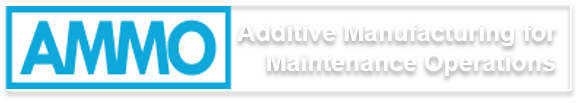 2021 AM Workshop Optional Sessions
(Wednesday)

One Size Doesn’t Fit All:  The Role for Technology in Meeting the Multiple Workforce Challenges in Manufacturing – Dr. Ben Armstrong (MIT) 
Training: JAMMEX Introduction (Gov’t Only) – Catrina Murphy (DLA) & Vikas Sharma (22nd Century)  
DoD Additive Manufacturing Draft Guidebook Review – Michael Parkyn (OSD R&E) 
Cybersecurity in Manufacturing Workforce – Lizabeth Stuck (MxD) & Michael Gramoni (Workforce Development)
8
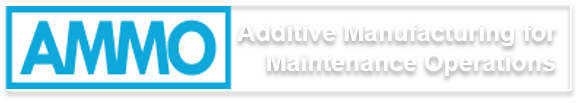 2021 AM Workshop



 Working Group
 Out Briefs
9
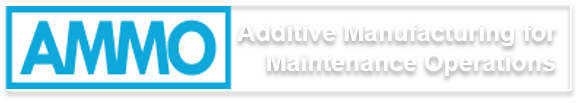 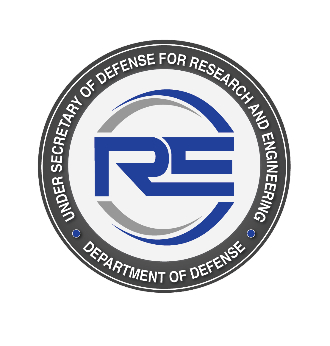 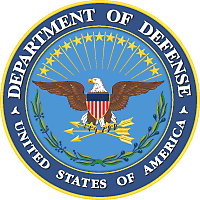 2021 Additive Manufacturing Workshop


Robert A. Gold


Director
 Technology & Manufacturing
 Industrial Base
OUSD(R&E)
10
2021 Additive Manufacturing (AM) WorkshopFollow-On Actions
Plenary Slides will be on AMMO Website
https://ammo.ncms.org
AM Workshop Survey
 https://www.surveymonkey.com/r/778J5JB
Final Report
AMMO WG
11
Questions?
12
AM Workshop Points of Contact
NCMS Event Support 
EventSupport@ncms.org

Debbie Lilu
Debbie.Lilu@ncms.org
(734) 262-0758
 
Ray Langlais
rlanglais@lmi.org
(571) 633-8019
13
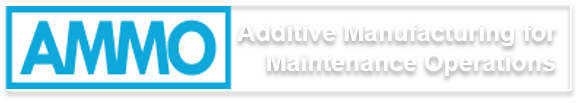 2021 Additive Manufacturing Workshop14 – 21 JuneVirtual Tracy Frost (OUSD Research & Engineering)/JAMWGMarilyn Gaska (America Makes / Lockheed Martin)Debbie Lilu (NCMS)Ray Langlais (OSD MR / LMI)
14